COMMUNICATION | GLOSSARY
GLOSSARY
active listening: focused attention on a speaker, followed by confirmation of and a response to what is said. 
aggressive: behaving in a hostile manner; likely to attack or start a fight.
assertive: behaving or communicating in a clear and positive manner; confident.
body language: gestures, facial expressions, and body postures that communicate how someone is thinking and feeling. 	
conflicting messages: communication in which the words do not match the actions; confusing communication.	
convey: to communicate or make known.
cue: a reminder; a hint or suggestion.
debate: 1. to consider something. 2. to engage in a formal argument to discuss opposing points.
effective: 1. having an intended result or accomplishment. 2. producing a strong impression or response.
gesture: movement of part of the body to express ideas and feelings.
nonverbal messages: communication of one’s thoughts and feelings through gestures, facial expressions, and body postures. 
passive: 1. receiving an action without responding. 2. accepting without resisting.
3. not participating or acting.
personal inventory: a detailed list or survey of one’s own thoughts, attitudes, and  inner feelings.
role-play: to act out the social behavior of a particular individual or character. 
scenario: an outline or plan of an expected sequence of actions or events.
© 2022 OVERCOMING OBSTACLES
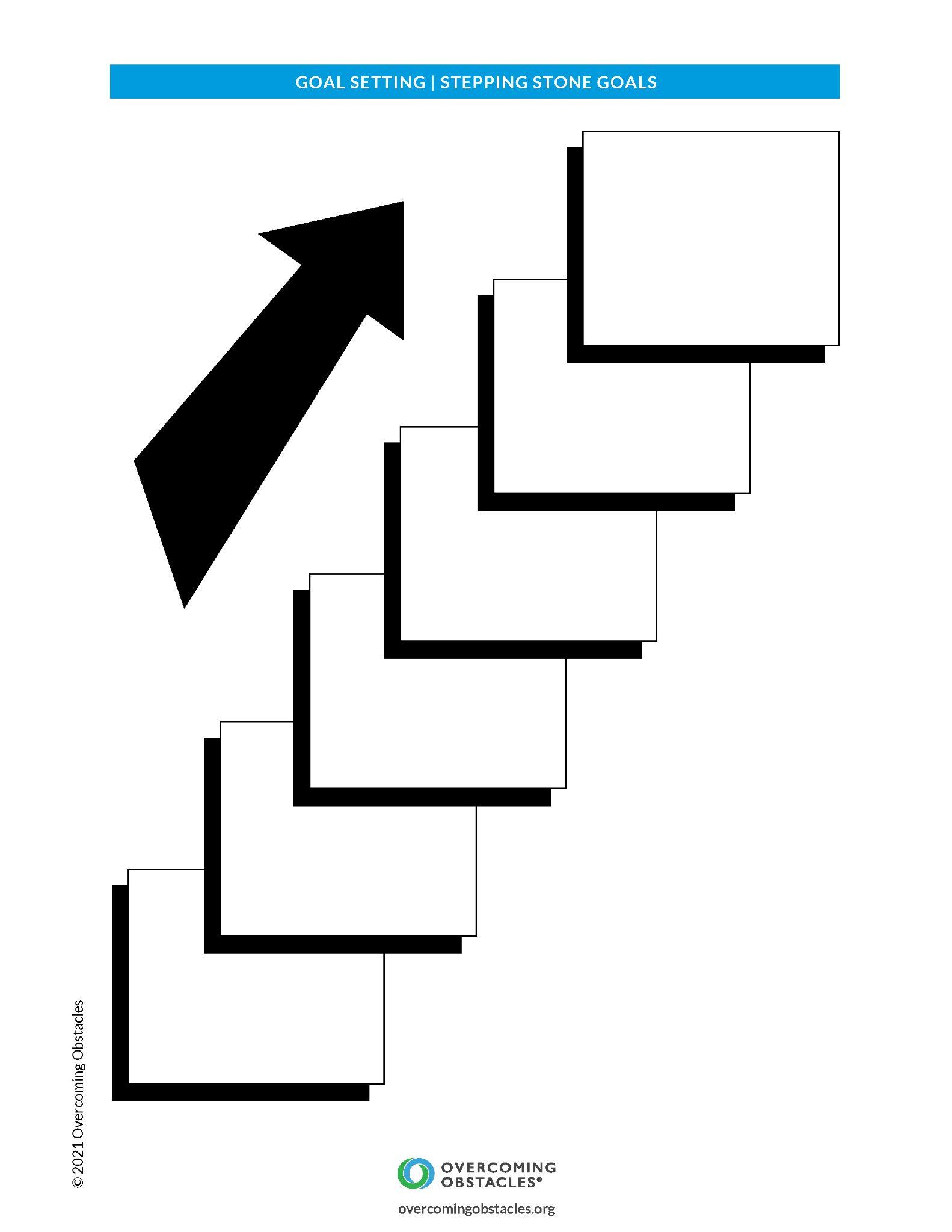